Velkommen til foreldremøte
Bokstavene

Tallene og bokstavenemøttes en dagog ville slåss.Vi vinner alltid,sa tallene.Vi gir oss aldri,sa bokstavene.Dermed lå de derhulter til bulter.
 
Inger Hagerup
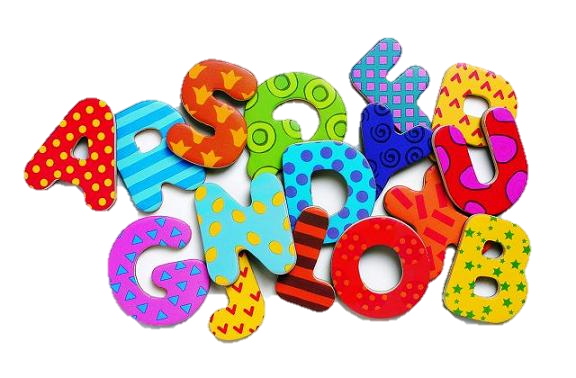 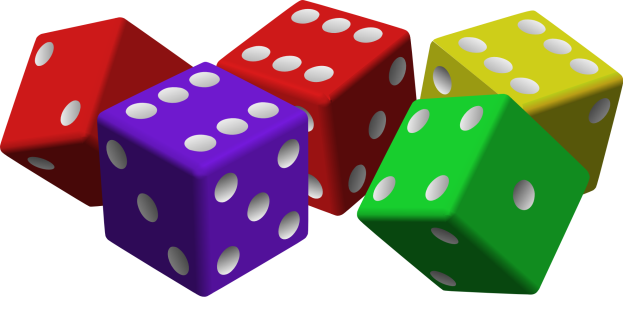 Sakliste
Forventninger
Timeplanen
Fag
Læringsmål
Lekser
Ukeprøve
Klassemiljø
Sosiale tiltak
Info fra FAU
Valg
Forventniger til hjemmet
At eleven kommer uthvilt til skolen.
At eleven har klær etter vær på seg.
At eleven har med energigivende nistemat.
At dere snakker pent om skolen.
At dere daglig stiller spørsmål fra skolehverdagen.
At dere hører eleven i leseleksen.
At dere leser informasjonen skolen sender ut.
At dere følger opp de oppfordringene dere får, som f.eks underskrifter, - bokbind på bøkene…
Forventninger til hjemmet…
At dere viser interesse for elevens skolearbeid. 
At eleven ikke tas ut av skolen uten i helt spesielle anledninger
At dere gir informasjon til skolen når noe oppstår som kan påvirke elevens skoledag. 
At dere tidlig tar kontakt med oss om det er noe dere lurer på eller reagerer på, og for «Ris og ros.»
At dere følger opp inngåtte avtaler.
At skolen holdes oppdatert med riktig telefonnumre vi kan nå dere på ved behov.
Still spørsmål!!
Hva har du lært i dag?
Hva er det kjekkeste som har skjedd i dag?
Har du hjulpet noen?
Var det noe som var vanskelig å forstå?
Hvem var du sammen med i friminuttet?
Så du noen som stod alene?
Husket du å rette opp hånden når du ville si noe….
Forventninger til eleven…
At de følger skolens ordensreglement.
At de følger klassereglene.
At de møter presis til timene.
At de viser respekt for alle medelever og voksne.
At de deltar i undervisningen.
At de forsker å gjøre sitt beste.
Forventninger til læreren
Det viktigste for oss er

At ALLE elevene skal kjenne seg trygge.
At ALLE elevene skal trives.
At ALLE elevene skal ha et godt læringsmiljø rundt seg.

For å få dette til vil vi….
Forventninger til læreren
Vi vil alltid ha ELEVENS BESTE i fokus!
Vi vil være godt forberedt til undervisningen.
Vi vil tilrettelegge for læring og utvikling for den enkelte.
Vi vil holde hjemmet oppdatert og informert ukentlig.
Vi vil svarer på henvendelser fra hjemmet. 
Vi vil gjennomføre 2 foreldremøter, samt 2 utviklingssamtaler pr. elev i løpet av skoleåret.
Forrventninger til læreren forts…
Vi vil ellers ha kontakt med hjemmet ved behov.
Vi vil følge opp inngåtte avtaler.
Vi vil være åpne for innspill og meninger fra hjemmene.
Vi vil arbeide aktivt for å forebygge mobbing.
Timeplanen
Her legger jeg inn et bilde av timeplanen, der klokkeslettene også står på
Lærere og assistenter
I år vil disse være involvert i klassen:
Fag
Nedenfor vil dere få en oversikt over de ulike fagene, - litt om hva vi holder på med og hvordan vi arbeider.
Norsk
Matte
Engelsk
Samfunnsfag
Naturfag
KRLE
Mat & Helse
Kunst & Håndtverk
Kroppsøving
Musikk
Læringsmål
Vi sender hjem læringsmålene for uken sammen med ukeplanen. 
De vil også bli lagt ut på hjemmesiden. 
Spørsmålene på ukeprøven vil ALLTID være hentet ut fra læringsmålene.
Lekser
Skriv stikkord til hvilke lekser elevene vil få, og hva dere forventer av hjemmet.
Ukeprøve
Nynorsk  vs. bokmål
Elevene SKAL ha begge deler.
Dette året vil vi også starte med å SKRIVE sidemål.
Klassemiljø
Skriv noen stikkord for hva dere gjør i egen klasse for å arbeide mot et godt klassemiljø
Sosiale tiltak
Diskuter med foreldrene, og fyll ut etter hvert.
Eks: 
Invitasjoner til bursdagsbesøk 
Leggetider
Sosiale nettverk utenom skoletiden…
Foreldremøter og utviklingssamtaler
Foreldremøter to ganger i året.
Høst – september
Vår – februar

Utviklingssamtaler:
Vi ønsker at både eleven og foresatte møter til utviklingssamtalene.
Samtaleskjema blir levert ut i god tid. Snakk sammen og kryss av hjemme. Skriv gjerne en kommentar ved siden. Lever skjemaet tilbake til skolen senest dagen før den oppsatte timen. 
Høst – oktober/november
Vår – mars/april

Elevsamtaler:
Vi skal ha 60min. i løpet av skoleåret til samtale med hver enkelt elev. Denne skal i hovedsak dreie seg om eleven sin faglige utvikling. Vi legger opp til flere korte økter – f.eks. 6 x 10 min, - der vi tar opp ulike tema.
Info fra FAU og klassekontaktene
Valg av nye klassekontakter
NB!
Har dere husket å ta lusesjekken?
Ta den gjerne EN GANG I MÅNEDEN!
Nytt møte
Skriv ned tidspunkt for nytt møte her.
Husk:
Vi skal arbeide sammen 
for elevens beste, 
- både trivsel og læring!
Vær snar med å ta kontakt om dere har spørsmål, reagerer på noe eller vil melde ifra om noe!